Changing care systems for people with frailty during and beyond the pandemic
Adam Gordon
Professor of the Care of Older People, University of Nottingham
President Elect, British Geriatrics Society
@adamgordon1978
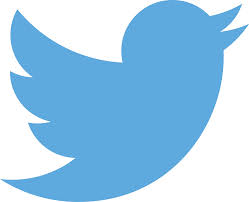 What we’ll cover……
Frailty – definitions and why it’s a useful concept

The evidence underpinning interventions for frailty

The impact of the pandemic

How to move forward (including recommendations from GIRFT)
How old do you have to be to be referred to a geriatrician?
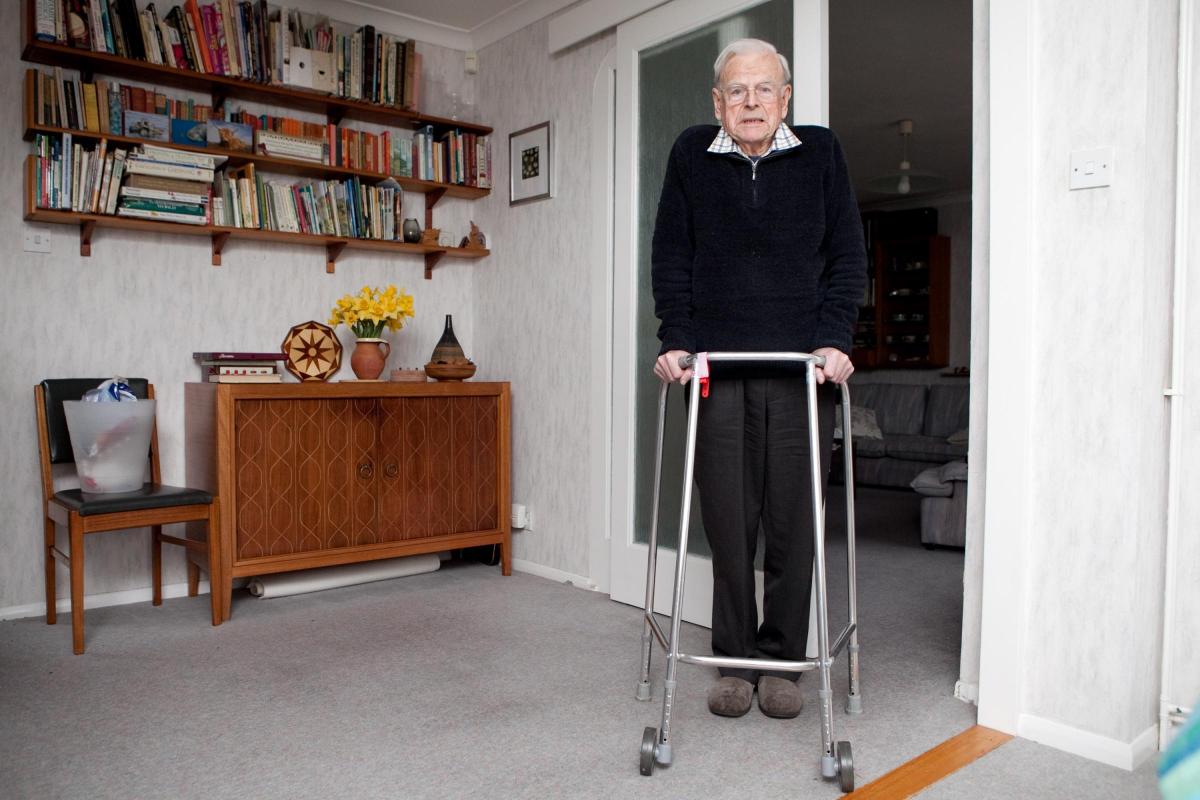 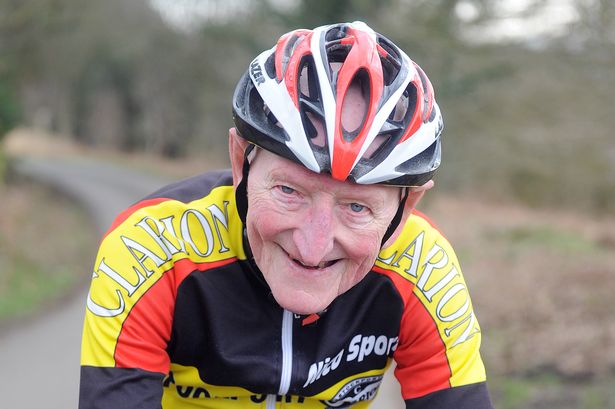 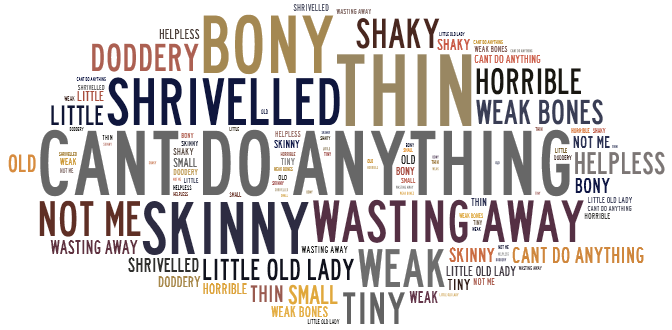 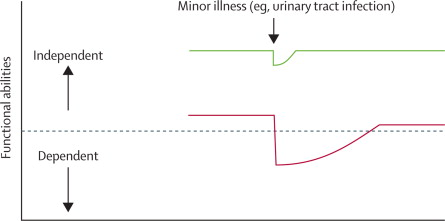 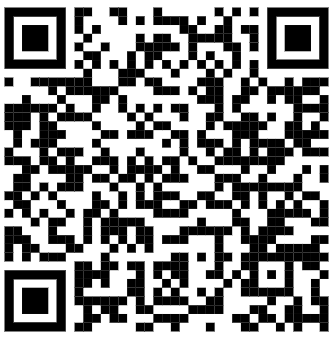 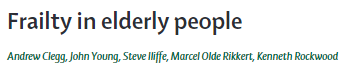 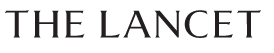 Frailty (the Fried Criteria)
unintentional weight loss >4.5 kg in the past year
<20th population centile for grip strength
self-reported exhaustion
low physical activity such that persons would only rarely undertake a short walk
slowed walking speed, defined as lowest population quartile on 4 minute walking test
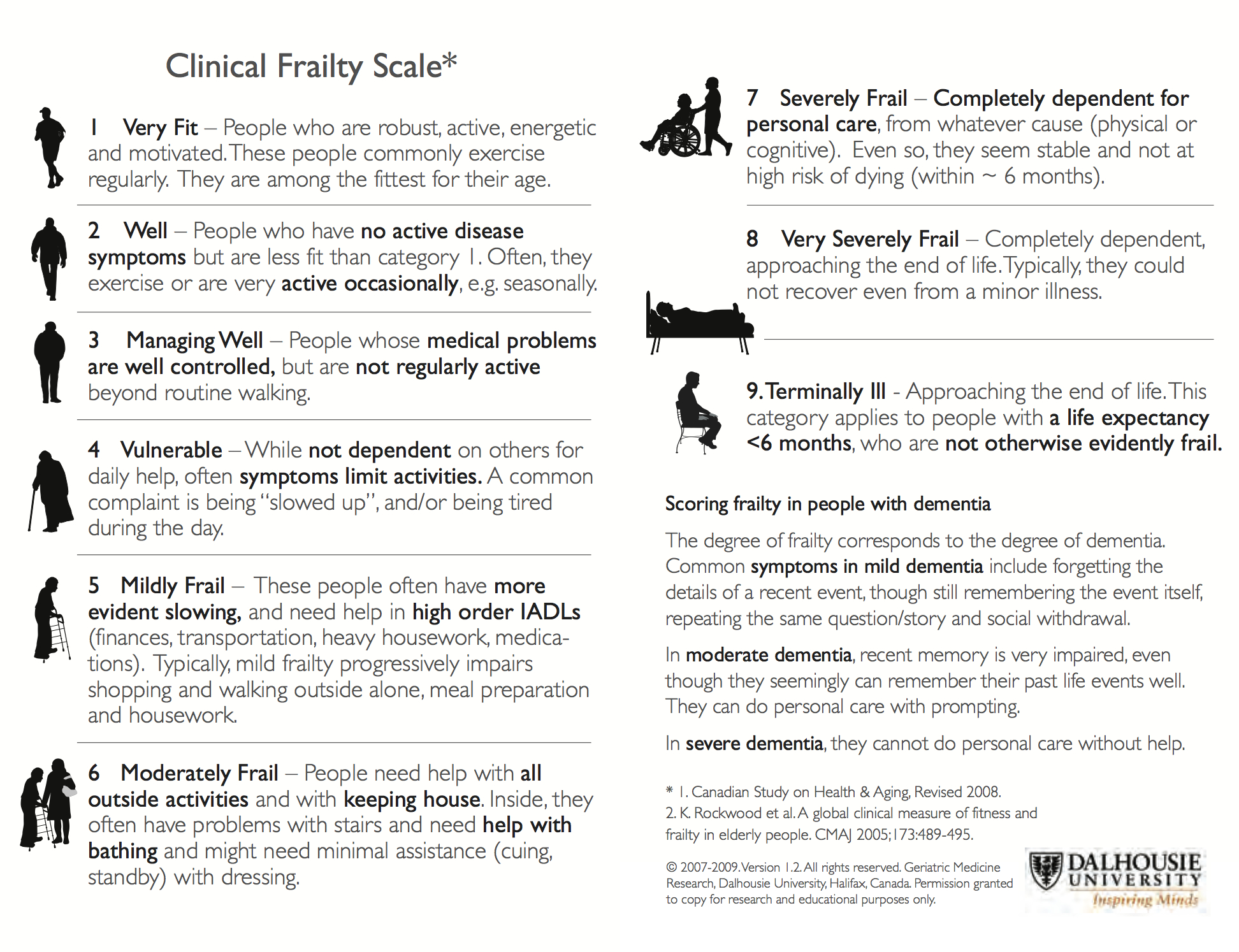 Why is frailty important?
5-10% of ED attendances


30% of patients in acute medical units


Across England, 4000 admissions a day pre-pandemic

NHS GIRFT Programme
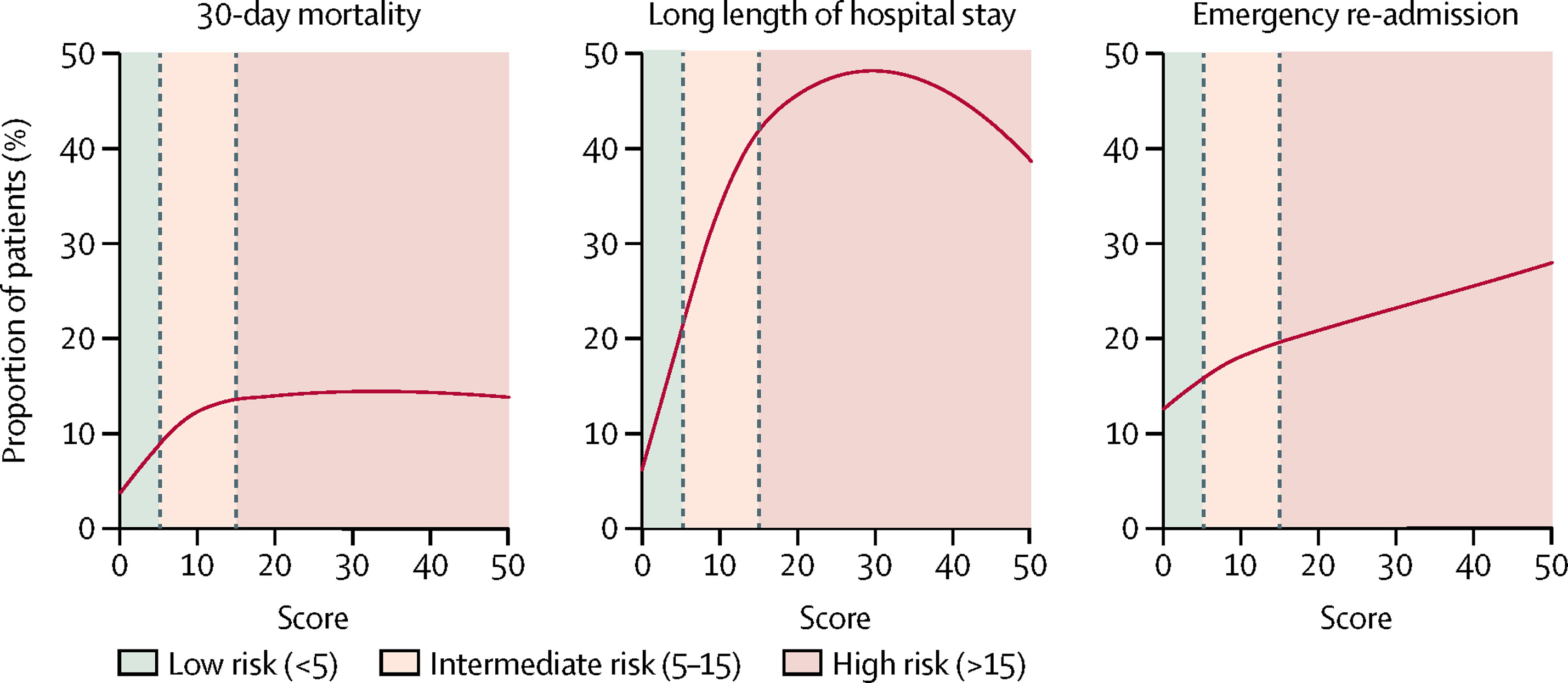 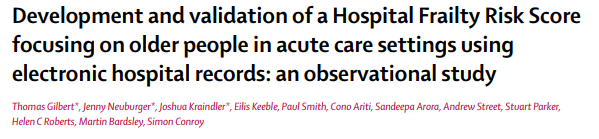 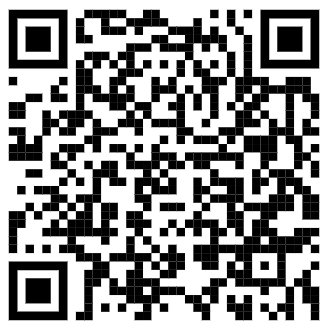 The Lancet 2018 3911775-1782DOI: (10.1016/S0140-6736(18)30668-8)
[Speaker Notes: Relation between Hospital Frailty Risk Scores and outcomes after emergency admission in the national validation cohort

The vertical dashed lines show thresholds for categorising patients as low frailty risk (score <5), intermediate frailty risk (score 5–15), or high frailty risk (score >15).]
COVID-19 and Frailty
More likely to get COVID.

More likely to die from COVID.

More likely to be disabled or dependent following COVID.
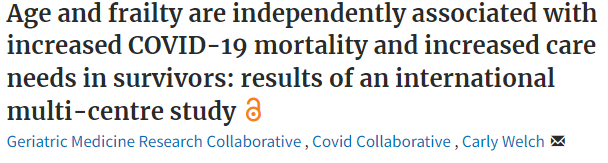 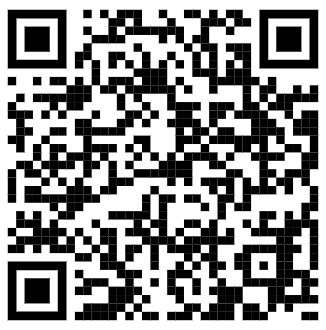 Unanswered questions
More likely to have isolated?

More likely to be deconditioned?

More likely to fall or develop a fracture?

More likely to present with undiagnosed late stage illness?
COVID-19 and frailty
48% of deaths during the first wave of the COVID-19 pandemic in care homes

Ongoing precarity in business models for most care homes and domiciliary care providers.

Peaks and troughs in demand for primary care compounding longstanding staffing and resource issues (supply-demand mismatch)

Spiral of poor system flow resulting in stranded patients further compounding system flow.
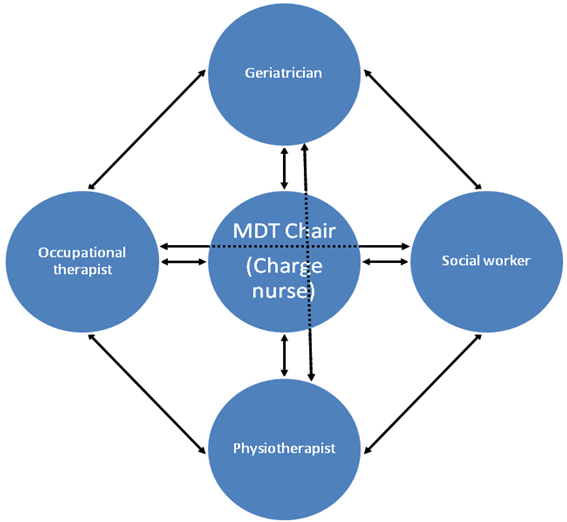 What is the evidence base for this concept?
Stuck, A.E. et al., 1993. Comprehensive geriatric assessment: a meta-analysis of controlled trials. The Lancet, 342(8878)
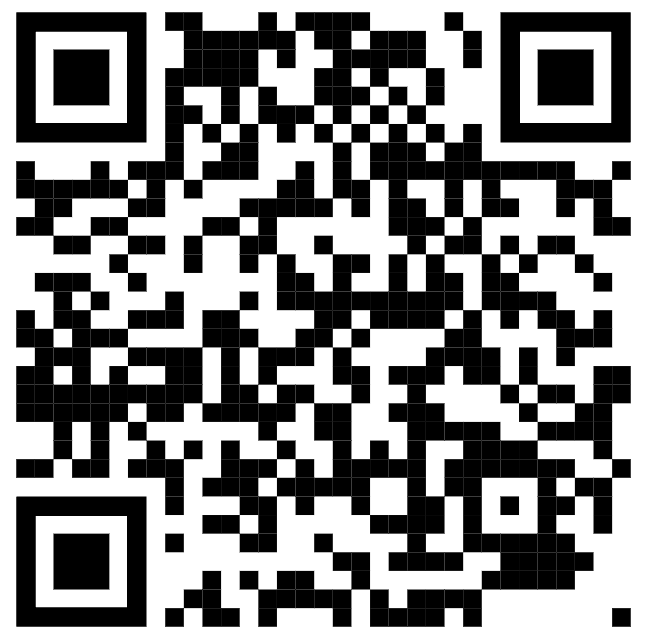 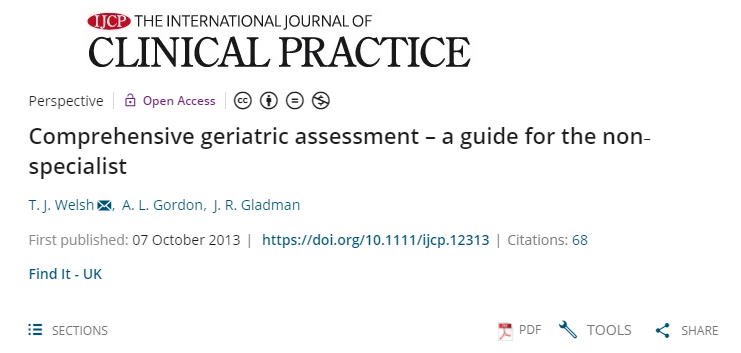 What do GIRFT say?
Assess all older patients for frailty in the emergency pathway

Mobilise early to prevent worsening frailty

Appoint accountable officers for frailty

Provide basic frailty training

Look for and manage delirium

Focus on removing barriers to discharge

Integrate frailty across health systems
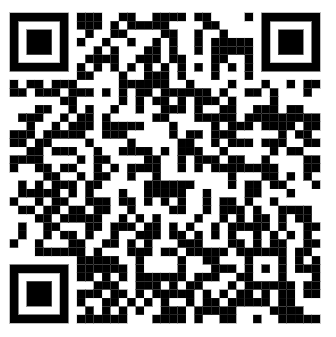 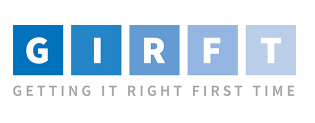 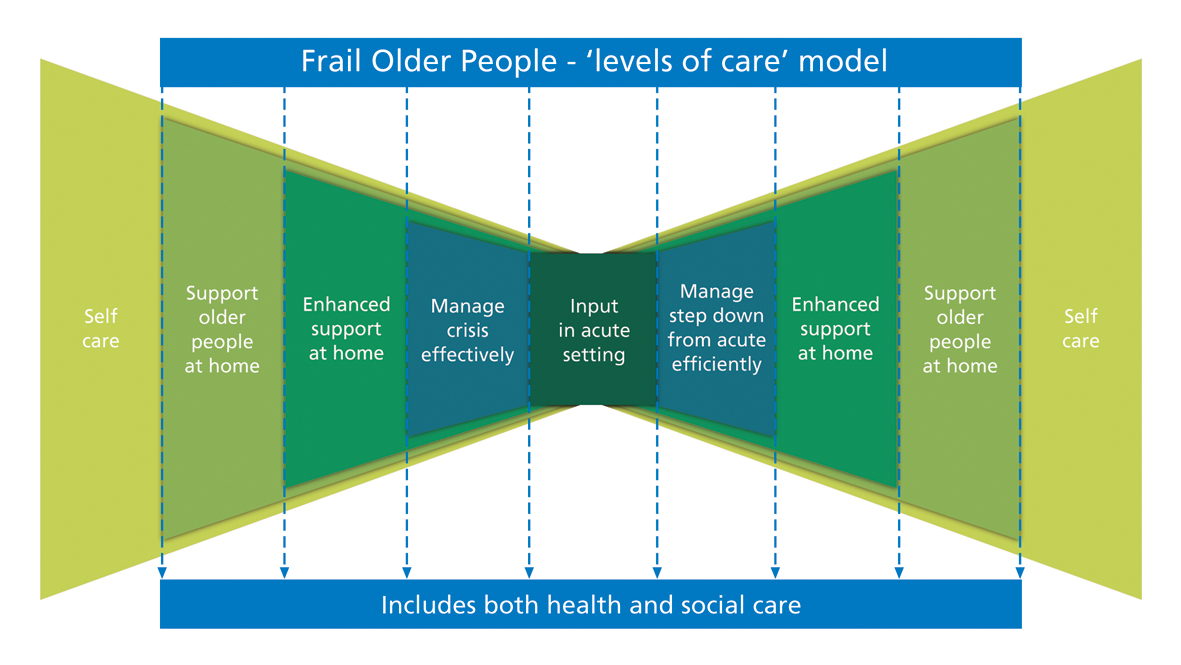 NHSE Ageing Well programme
Urgent Community Response

Enhanced Health in Care Homes

(Anticipatory Care)

(Discharge to Assess)
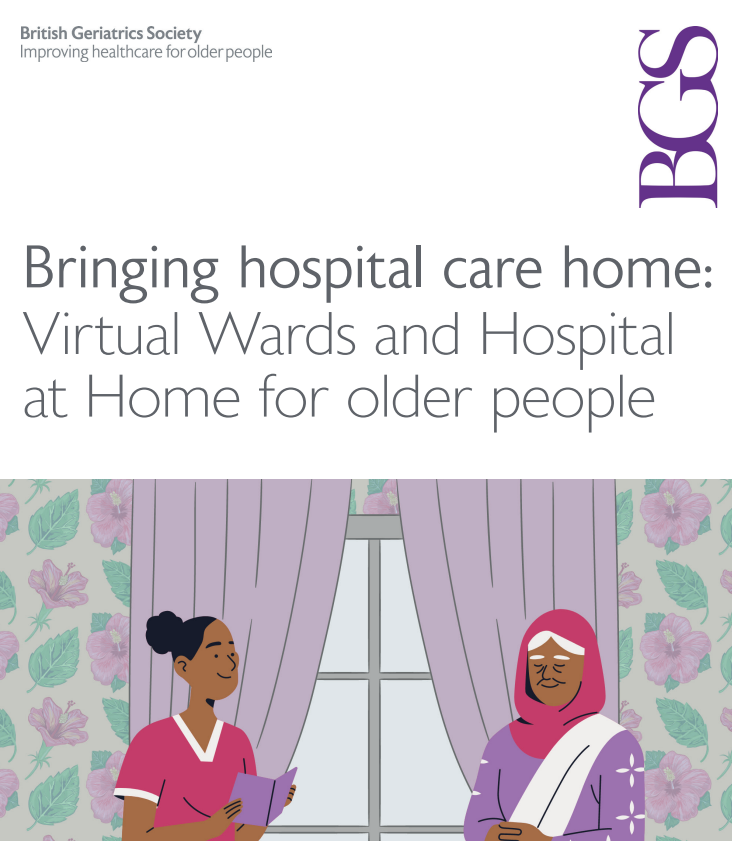 https://www.bgs.org.uk/virtualwards
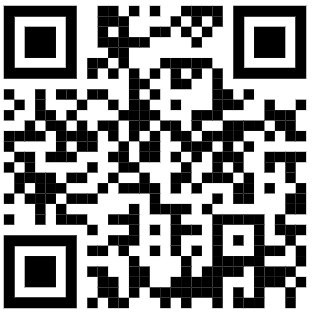 20
In conclusion
Frailty is useful because it’s measurable, predicts adverse outcomes and shapes the care of a large and important group of NHS patients.

The pandemic has made the pre-frail frail, the frail frailer, and hobbled the systems that would usually support both groups.

The principles of good care – pathway integration around CGA – remain the same post-pandemic as they were before.

But…service constraints mean that systems are likely to have to make choices about where they invest for maximal impact on frailty outcomes.

Hopefully, the rest of today will help you consider what these choices are.
Mrs Andrews did have had a happy ending…
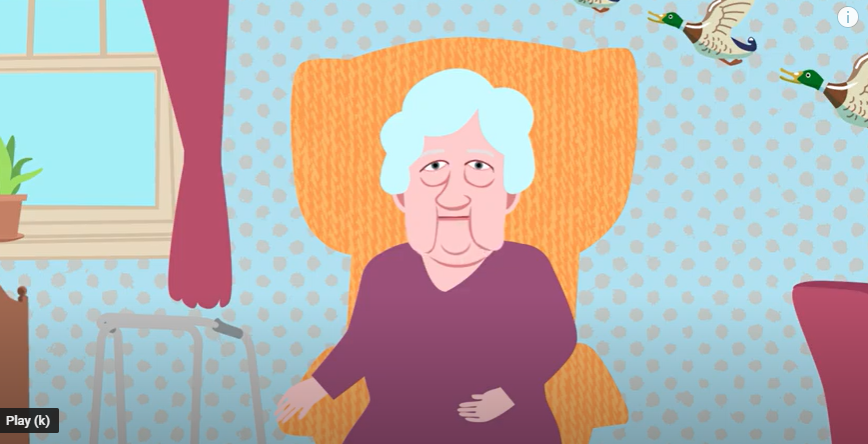 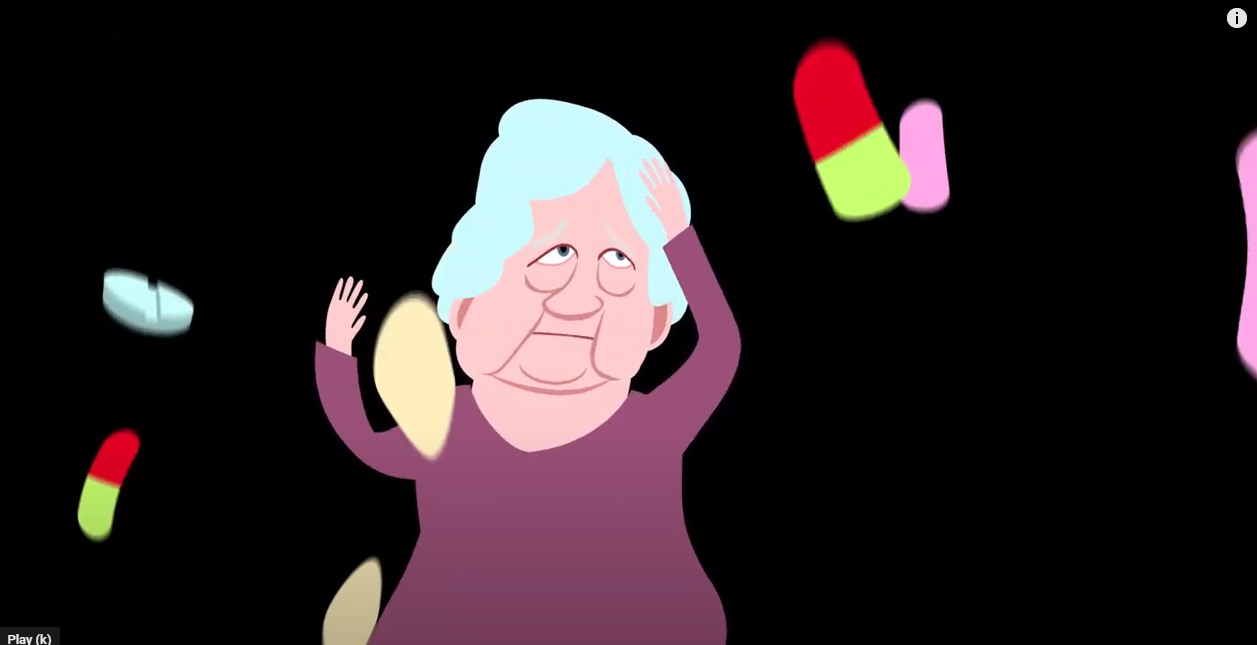 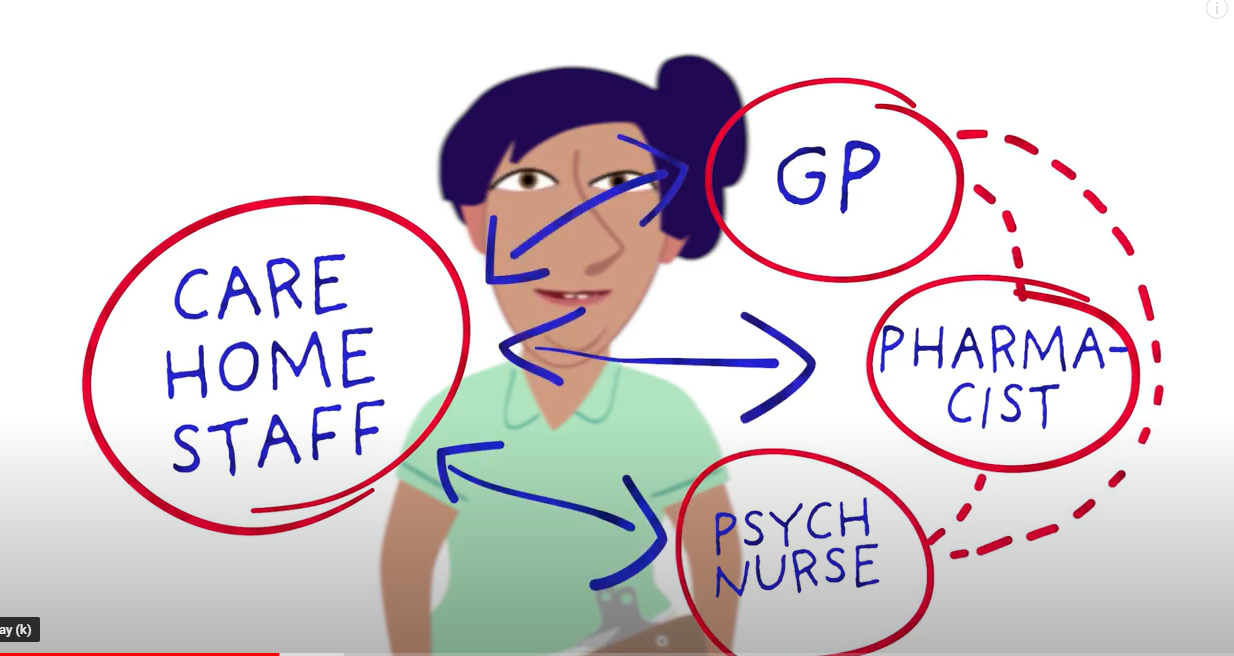 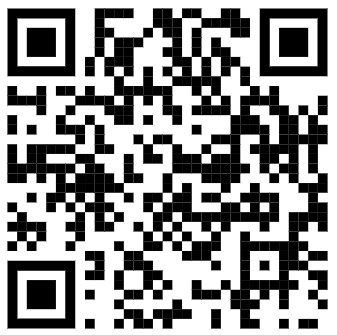 https://www.youtube.com/watch?v=Vz9RT1NoauY